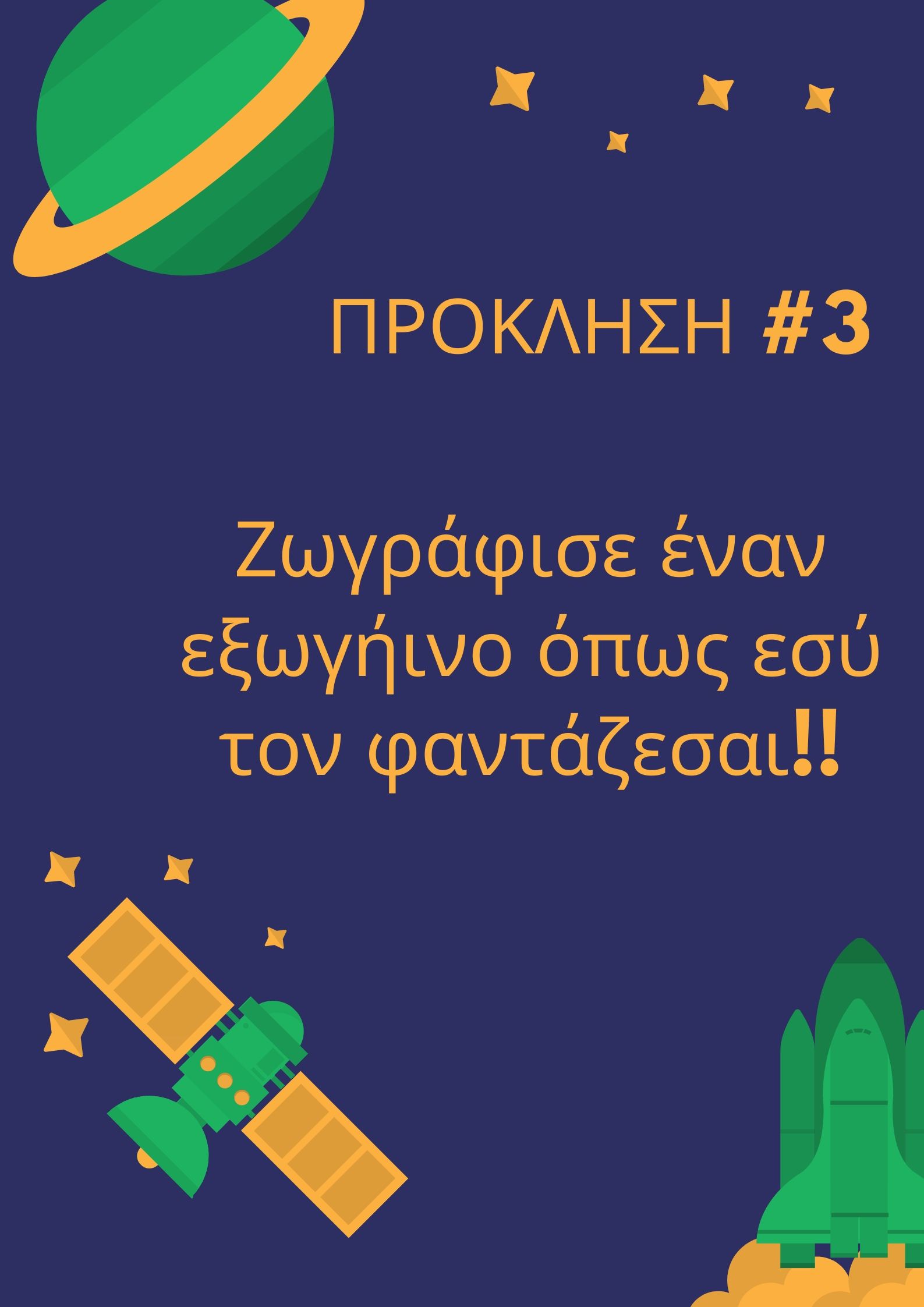 ΕξωγηινΕΣ ΔΗΜΙΟΥΡΓΙΕΣ
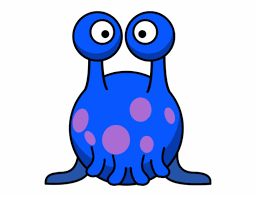 Ε΄ 3
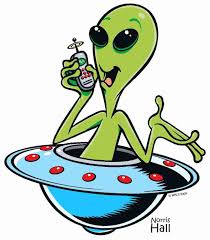 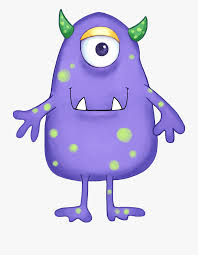 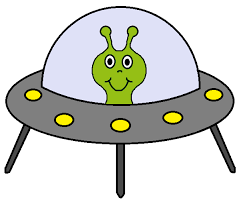 ΦΙΛΙΠΠΟΣ
ΓΡΗΓΟΡΗΣ
ΤΑΝΙΑ
ΕΛΕΑΝΑ
ΛΕΩΝΙΔΑΣ
ΙΡΙΣ
ΚΩΝΣΤΑΝΤΙΝΑ
ΜΙΚΑΕΛΛΑ
ΟΔΥΣΣΕΑΣ
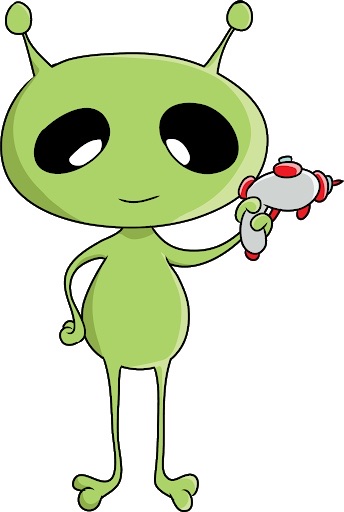 ΜΑΡΙΑ
ΑΝΤΡΕΑΣ
Κα Δήμητρα
Κ. Δήμητρα